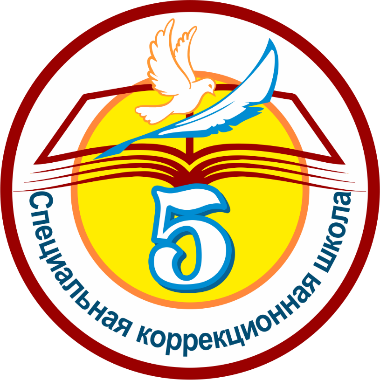 МИНИСТЕРСТВО ОБРАЗОВАНИЯ ИРКУТСКОЙ ОБЛАСТИ
ГОСУДАРСТВЕННОЕ ОБЩЕОБРАЗОВАТЕЛЬНОЕ КАЗЕННОЕ УЧРЕЖДЕНИЕ 
«СПЕЦИАЛЬНАЯ (КОРРЕКЦИОННАЯ) ШКОЛА №5 г. ИРКУТСКА»
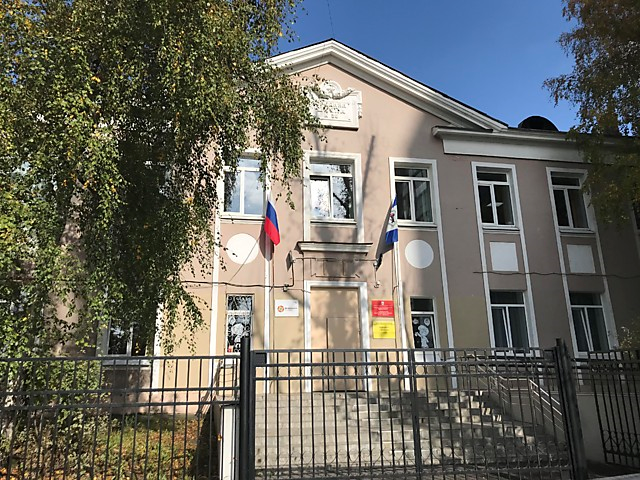 Профессиональное самоопределение обучающихся с ОВЗ в условиях специальной (коррекционной) школы
Директор ГОКУ СКШ №5 г. Иркутска  Е.В. Рудницкая
НАСТОЯЩЕЕ И БУДУЩЕЕ РЫНКА ТРУДА
Основной задачей образования по ФГОС становится социализация обучающихся с умственной отсталостью посредством достижения ими планируемых предметных и личностных результатов, среди которых особое значение приобретают жизненные компетенции.
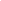 ЛОКАЛЬНЫЕ АКТЫ, РЕГЛАМЕНТИРУЮЩИЕ ПРОФОРИЕНТАЦИОННОЕ ОБУЧЕНИЕ
ПРОФОРИЕНТАЦИОННАЯ РАБОТА – это система специальных подготовительных, диагностических и обучающих мероприятий
ТРУДНОСТИ ПРОФЕССИОНАЛЬНОЙ АДАПТАЦИИ ОБУЧАЮЩИХСЯ С ОВЗ
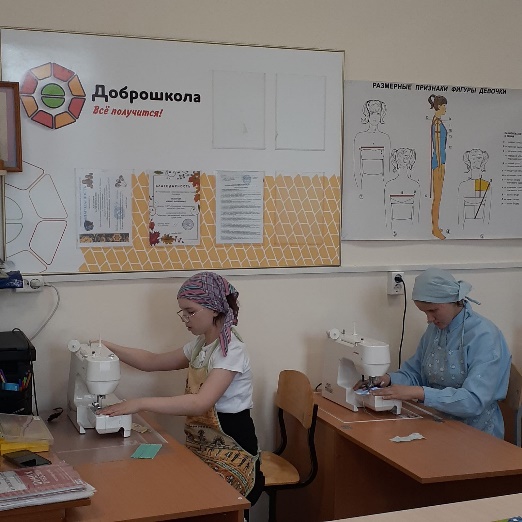 психологическая неготовность к переходу от школьного обучения к профессиональному обучению; 
отсутствие жизненной перспективы, обусловленной чувством социальной незащищенности; 
неадекватная самооценка своих возможностей (хотят стать адвокатами, дизайнерами, водителями, блогерами и др.); 
неумение выбрать профиль и содержание профессии;
неспособность адекватно взаимодействовать в новом коллективе и выполнять трудовые обязательства; 
негативное отношение к преодолению определенных профессиональных трудностей (непонимание объективных условий, в которых будет осуществляться его трудовая деятельность) и др.
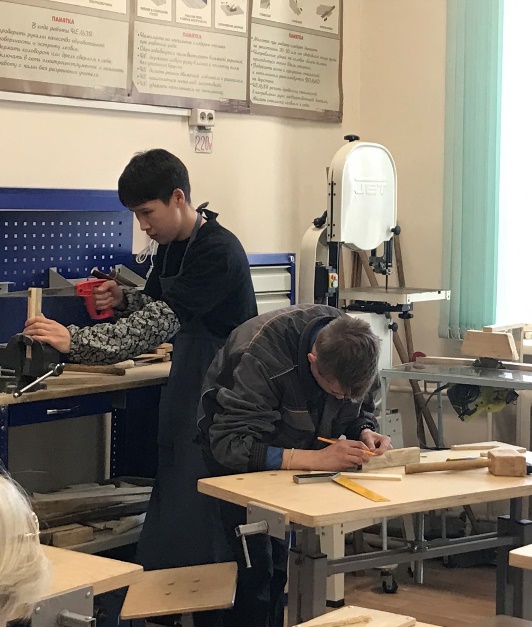 Проблемы
ВЗАИМОДЕЙСТВИЕ 
С СЕМЬЕЙ
КОМПЛЕКСНОСТЬ
Междисциплинарная команда специалистов осуществляет:
диагностику актуальных учебно-трудовых возможностей обучающегося; 
построение индивидуальной профессиональной траектории;
создание адаптивной коррекционно-развивающей среды
Консультирование в вопросах построения профессиональной траектории; 
Работа по информированию в правовых аспектах; 
Просвещение родителей о реальных и потенциальных возможностях ребенка; 
Рекомендации в выборе основных ориентиров и выстраивании профессиональных планов
ЭТАПЫ ПРОФОРИЕНТАЦИОННОЙ РАБОТЫ
8-9 классы
• формирование у обучающихся положительного отношения к труду, уважения к людям труда и трудовой деятельности, понимания роли труда для человека и общества;
 • развитие интереса к миру профессий 
• диагностика первоначальных трудовых возможностей и склонностей
формирование мотивации к трудовой деятельности, устойчивого интереса к труду, элементарных знаний и представлений о профессиях •формирование коммуникативных навыков, необходимых для межличностного общения в коллективной трудовой деятельности 
•психолого-педагогическое содействие в формировании элементарных умений оценивать свои силы, возможности, способности, опираться на позитивные качества личности •психолого-педагогическая диагностика учебно-трудовых возможностей обучающихся с умственной отсталостью
5-7 классы
- формирование мотивационной готовности к профессиональному образованию и трудовой деятельности •формирование способности к социально-профессиональной адаптации в обществе •формирование знаний о системе профессионального образования, знакомство с условиями и основами трудоустройства, трудового права 
•развитие коммуникативных навыков, необходимых в профессиональной деятельности 
•психолого-педагогическое сопровождение
1-4 классы
- развитие личностной целеустремленности и мотивационной готовности к профессиональному образованию и трудовой деятельности •корректировка образовательных и профессиональных планов обучающихся •формирование трудового поведения, навыков делового общения, взаимодействия в коллективе процессе профессионально-трудовой деятельности
10-12 классы
ИТОГ ПРОФДИАГНОСТИКИ
Составление портфолио - индивидуального профориентационного паспорта обучающегося:
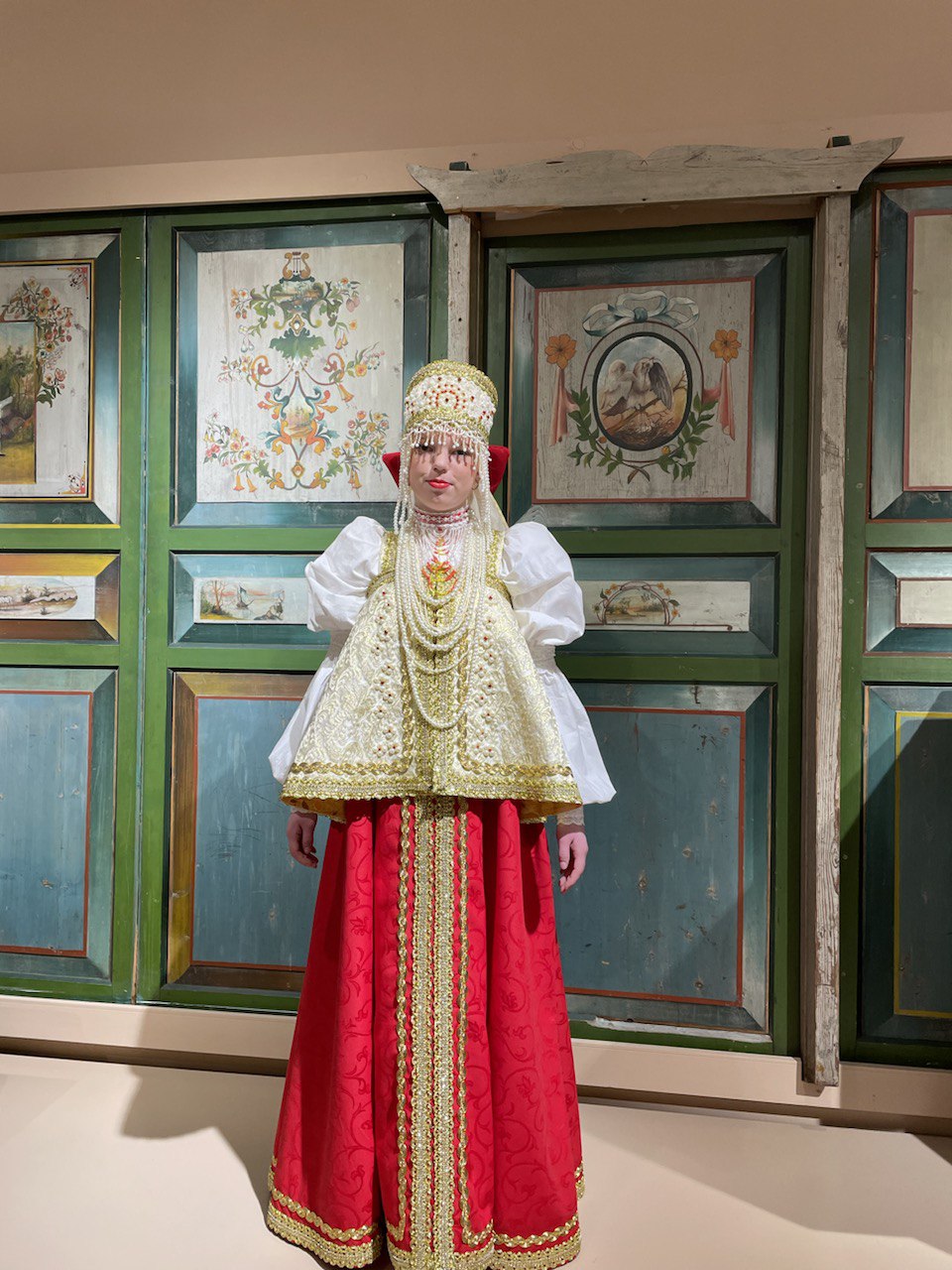 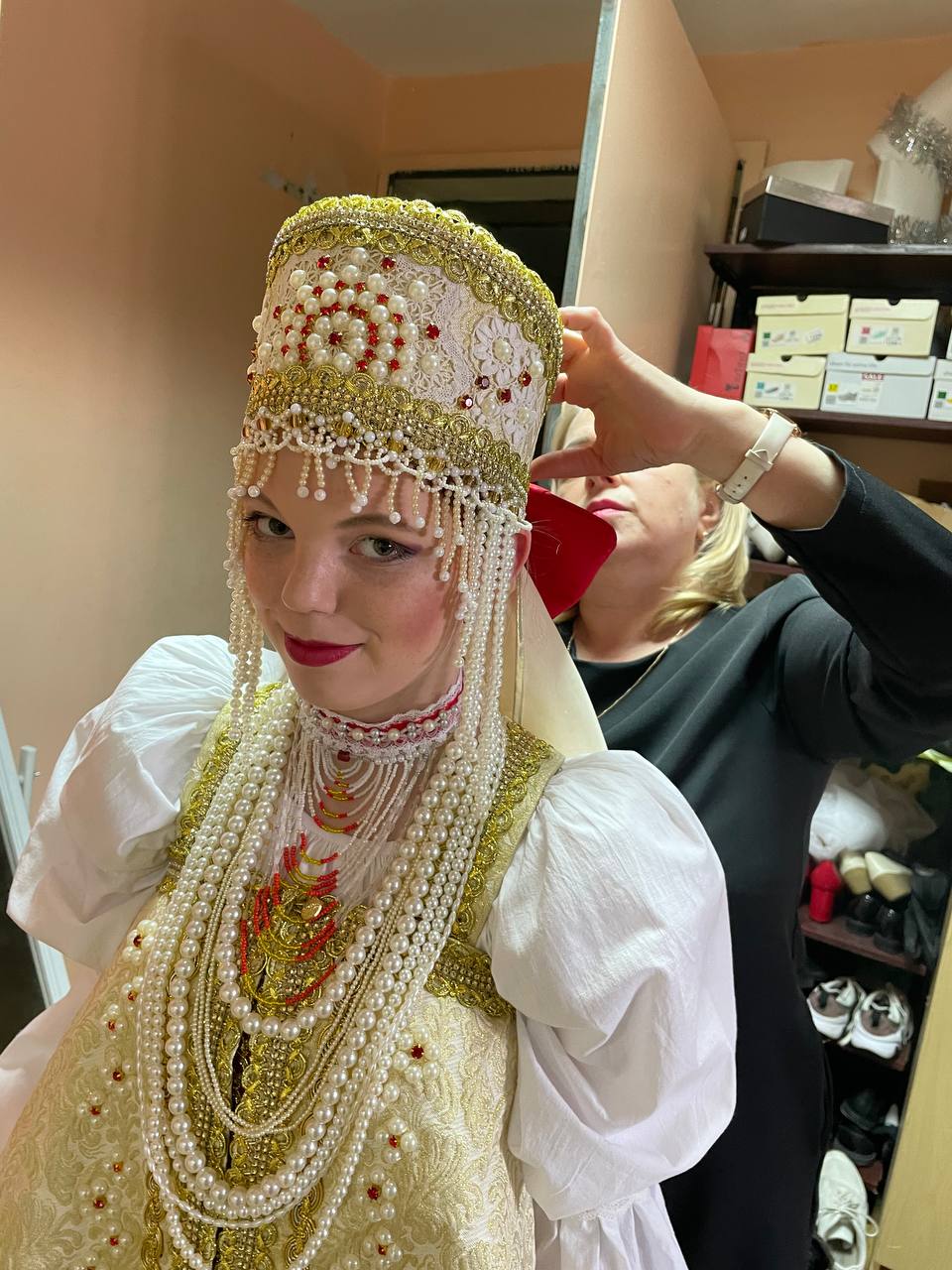 Спасибо за внимание!